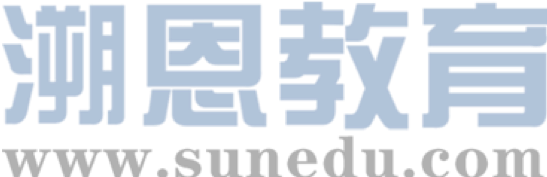 感恩遇见，相互成就，本课件资料仅供您个人参考、教学使用，严禁自行在网络传播，违者依知识产权法追究法律责任。

更多教学资源请关注
公众号：溯恩高中英语
知识产权声明
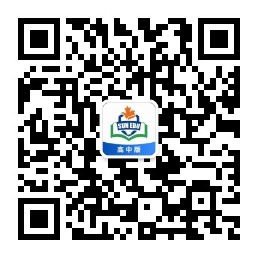 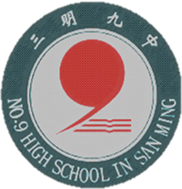 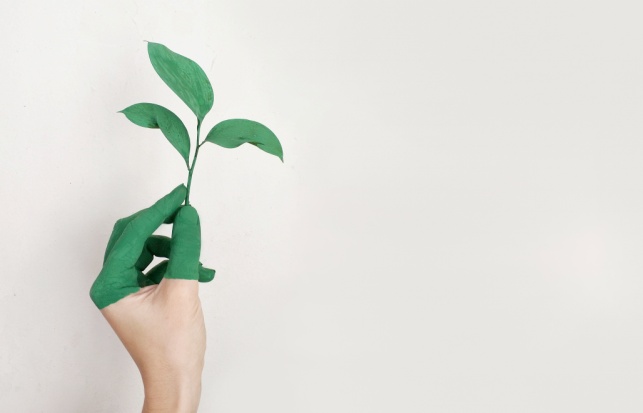 Welcome
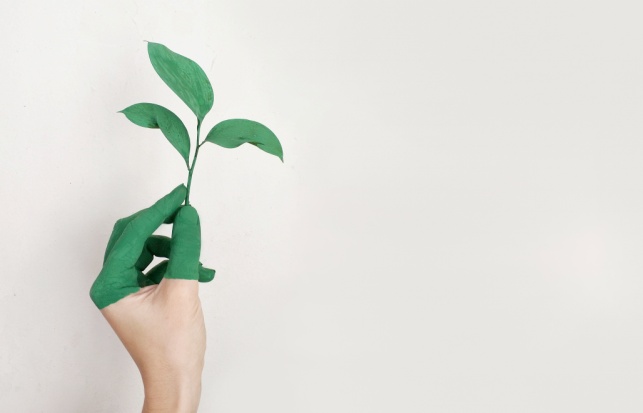 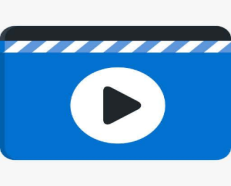 1
Watch and say
What is tsunami?
What natural disaster happened in the video?
sea
A tsunami is a series of  waves in the s_____. It is often caused by an e__________. It is very d_______ and can cause great d _______ .
earthquake
dangerous
damage
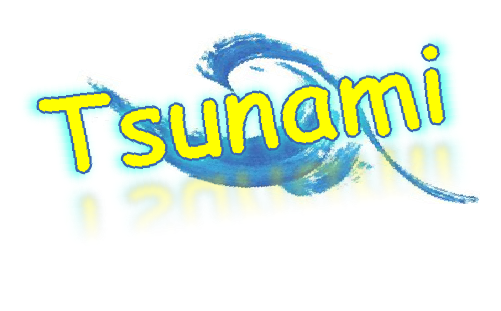 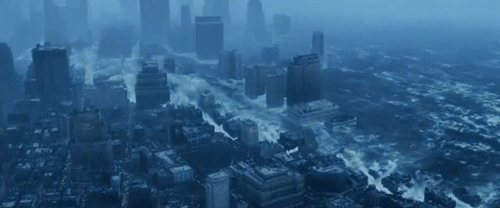 Now, let's read an article to know more about tsunami.
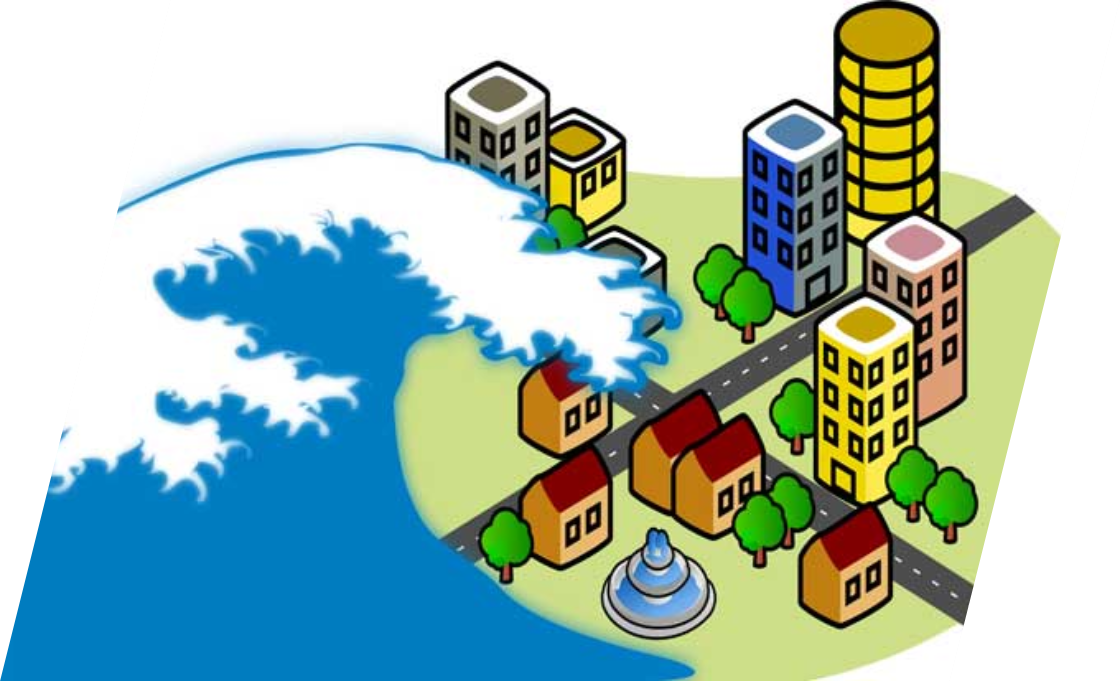 （人教版2019）B1U4  Reading for Writing
Tsunami Hits Asia Over 6500 Dead
P 54
张艳娇
Read and Analyze
Check your answers (Exercise1)
2
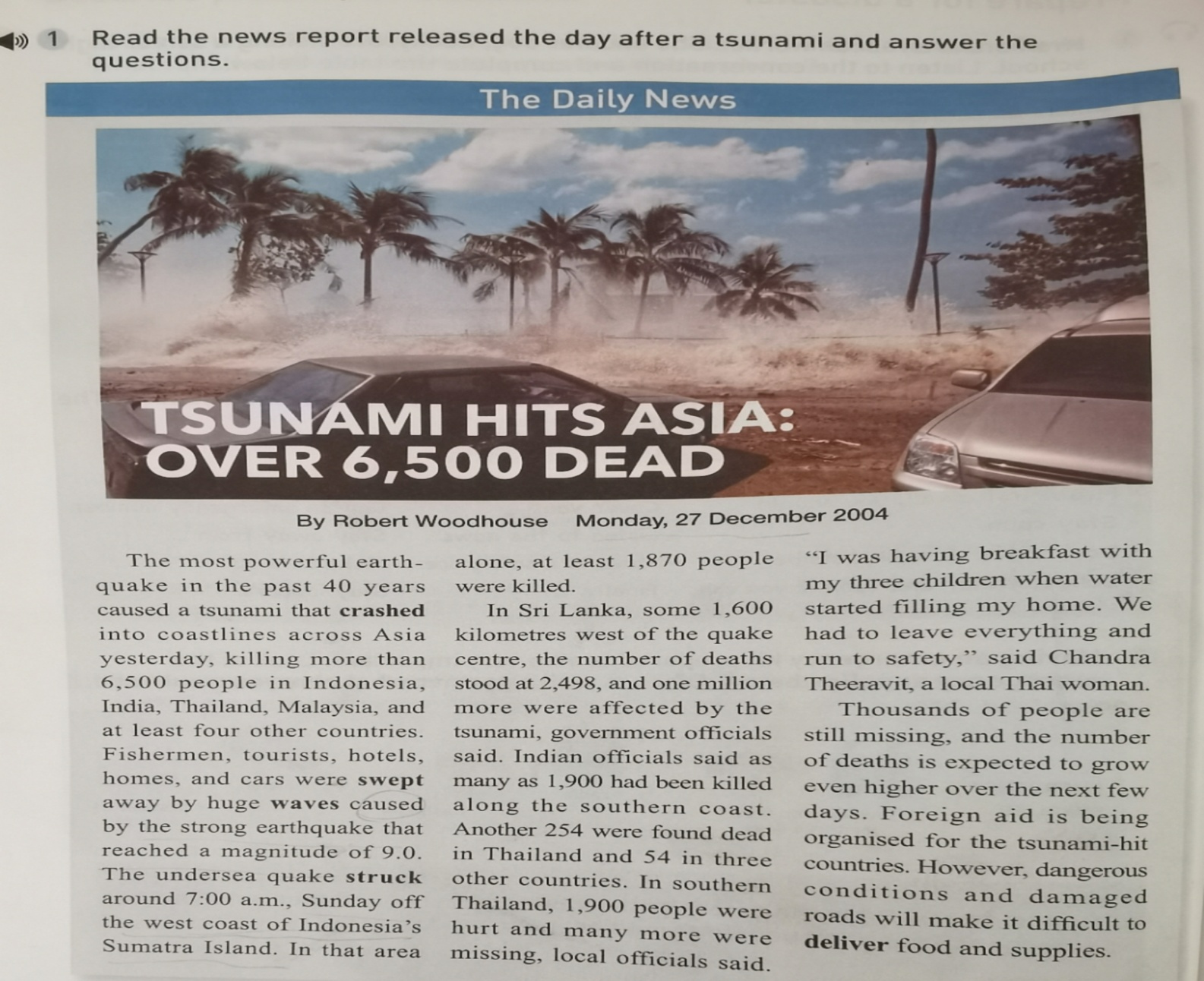 1).What is the kind 
of text type ?
A news report
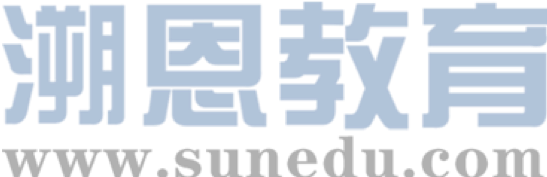 2).What is the structure of the news report?
Check the answers
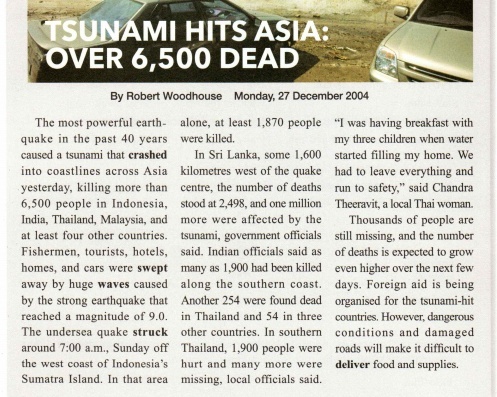 Headline(tells what happened)
Byline(shows the reporter and date)
Lead( date , place,
event and cause)
Body(more details)
End(effect/
following events)
2
Check your answers (Exercise2)
Check the answers
1). When did the tsunami happen?
On 27 December, 2004. 
B.On 26 December, 2004.
2). Why would it be difficult to deliver food and supplies?
A. Because of dangerous conditions.
B. Because of damaged roads.
C. Both A and B.
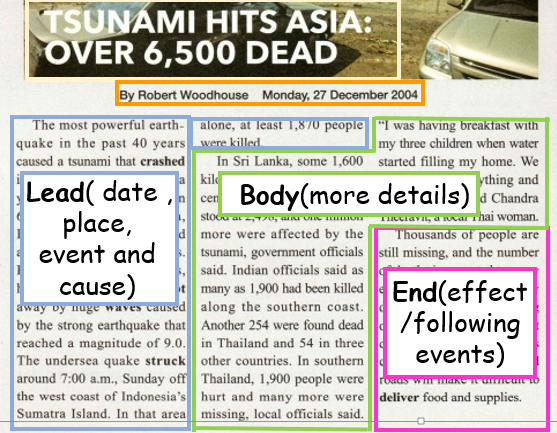 If you are asked to write 
a summary of the news report, 
What will you do at first?
What main points should be included in a news report ?
A summary is a short statement of main points. A summary only tells the most important information of a longer passage.
Main points should be included in a news report ：date、place、cause、effect、following events.
P 55 2
event
date
time
place
cause
effect
following events
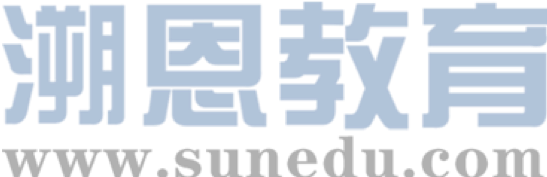 Read the summary of the news report. Check the main points it includes.
On 26 December 2004, a tsunami killed more than 6,500 tourists, fishermen and other locals in Southeast Asia.(point1) Thousands of people are missing and the number of deaths is expected to grow. (point2)The damage caused by thetsunami is making it difficult for rescue workers to help the survivors. 
(point3).
Where do the main points come from?
Read the text again and underline main points.
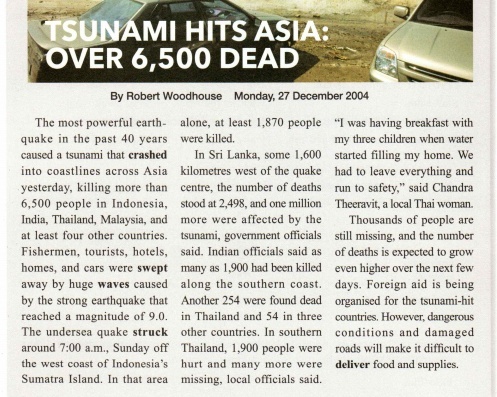 The first
main point
Tips for finding the main points:
1.Pay attention to the first and last sentence of 
  each paragraph.

2.Ignore the examples or details.
The second
main point
Body
Lead
examples/details
End
The third
main point
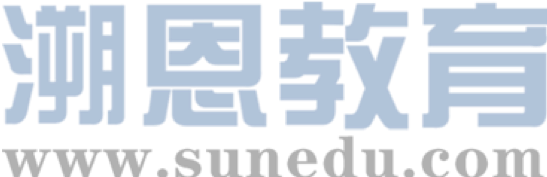 What can we do after finding the main points?
List the main points
1
Rewrite the main points
2
Monday, 27  December 2004.The most powerful earthquake …
caused a tsunami … yesterday, killing more than 6500 people in Indonesia, India,Thailand, Malaysia…Fishermen, tourists, hotels , homes and cars were swept away.
Simplify and combine
(summary1)
（Para1）
On 26 December 2004, a tsunami killed more than 6,500 tourists, fishermen and
 other locals 
in Southeast Asia.
paraphrase
Change the sentence pattern
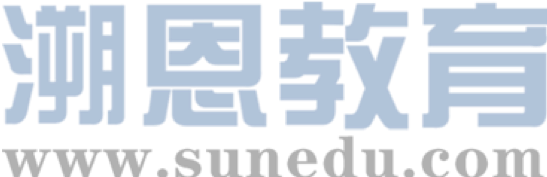 Steps of summary writing.
2
1
List the main points
Rewrite the main points
Thousands of people are still missing, and the number of deaths is expected to grow. However, dangerous conditions and damaged roads will make it difficult to deliver food and supplies.
Simplify and combine
（Para3）
Thousands of people are missing and the number of deaths is expected to grow. The damage caused by the tsunami is making it difficult for rescue workers to help the survivors.
（summary3）
paraphrase
Change the sentence pattern
What makes a good summary?
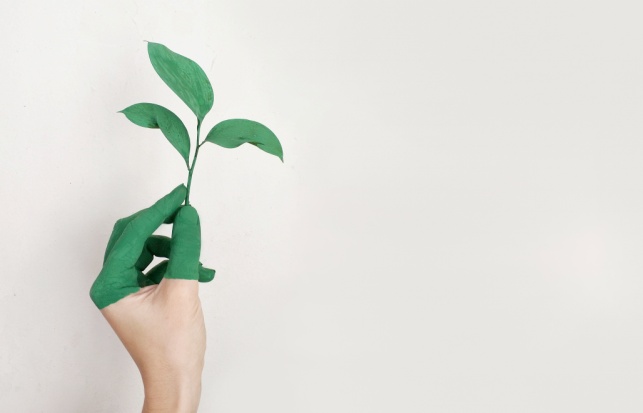 nclude all the key points.
I
C
U
ut unnecessary details.
se your own words.
(paraphrase)
Summarize and share
3
THE NIGHT THE EARTH DIDN’T SLEEP  
                     P50
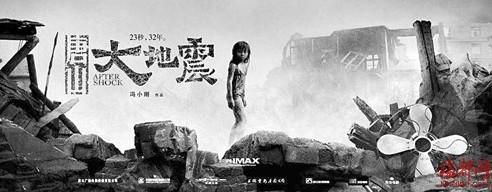 Summarize and share
3
(1). Review the structure.
Part 1 (paragraph1)
A:The effect of the earthquake.
Part 2
(paragraph2＆3)
B:The following events after the earthquake.
Part 3
(paragraph4＆5)
C:date, place and event.
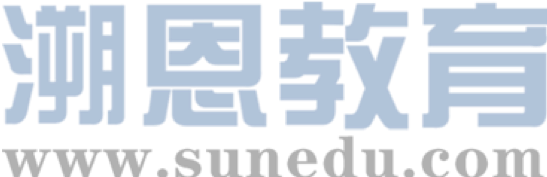 (2). Review the main points of each paragraph.
Part 1 (paragraph1):date, place and event.
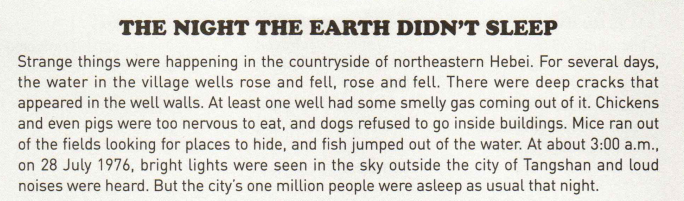 Event
Date
Place
An earthquake hit Tangshan China on 28 July 1976.
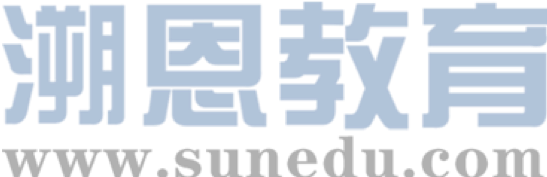 (2). Review the main points of each paragraph.
Part 2 (paragraph2＆3): The effect of the earthquake
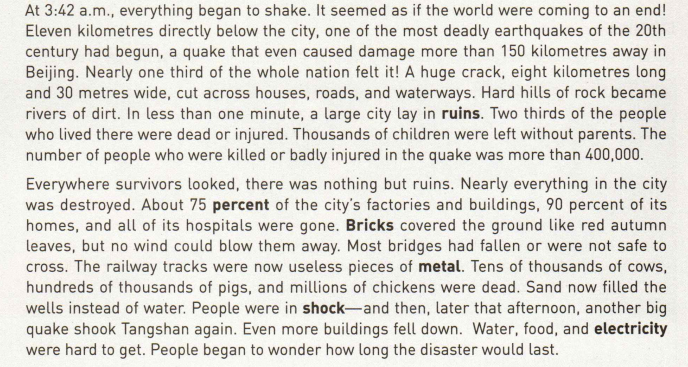 Effect
Effect
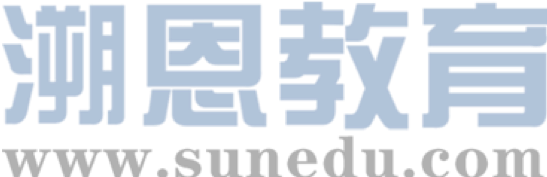 (2). Review the main points of each paragraph.
Part 3 (paragraph4＆5): The following events after the quake
Soldiers and medical workers came and began rescuing and rebuilding the city soon after the quakes.
Following event
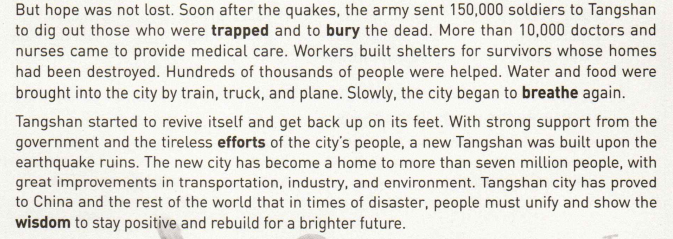 Following event
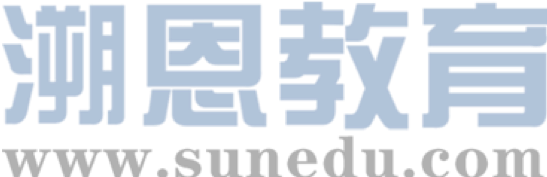 Main points of each paragraph
(para1) Strange things happened in the countryside before the earthquake.
(para1) An earthquake hit Tangshan China on 28 July 1976.
(para2) The number of people who were killed or badly injured in the quake was more than 400,000.
(para3) Nearly everything in the city was destroyed.
(para4) Soldiers and medical workers came and began rescuing and rebuilding the city soon after the quakes.
(para5) With strong support from the government and the tireless efforts of the city's people, a new Tangshan was built upon the earthquake ruins
.
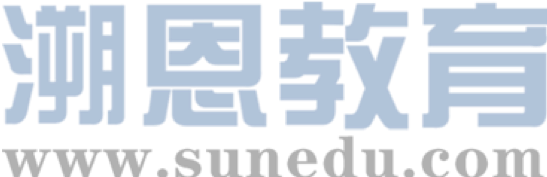 (3). Rewrite the main points of each paragraph (in your own words as possible as you can).
occurred
Use synonyms
Para1.
Strange things happened in the countryside before the earthquake. An earthquake hit Tangshan China on 28 July 1976.
Change the voice
struck
One possible version:
Strange things occurred in the countryside before the earthquake.  On 28 July 1976, Tangshan was hit \ struck by an earthquake .
(3). Rewrite the main points of each paragraph(in your own words as possible as you can).
dead
Para2.
The number of people who were killed or badly injured in the quake was more than 400,000.
Change the sentence pattern
One possible version:
More than 400,000 people were dead or injured.
(3). Rewrite the main points of each paragraph(in your own words as possible as you can).
Para3.
Nearly everything in the city was destroyed.
Change the subject
ruined
almost
One possible version:
The city was nearly/almost ruined.
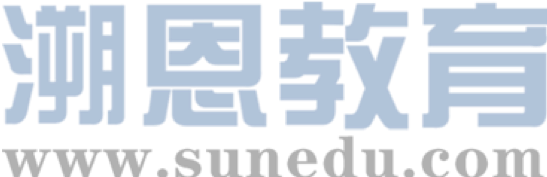 (3). Rewrite the main points of each paragraph(in your own words as possible as you can).
arrived
started
Use synonyms
Para4.
Soldiers and medical workers came and began rescuing and rebuilding the city soon after the quakes.
One possible version:
Soldiers and medical workers arrived and started rescuing and rebuilding work right after the quakes.
(3). Rewrite the main points of each paragraph(in your own words as possible as you can).
with the government’s support/aid
Para5.
With strong support from the government and the tireless efforts of the city's people, a new Tangshan was built upon the earthquake ruins.
Change the voice
One possible version:
Because of the government’s support and the people's efforts, we built a new Tangshan .
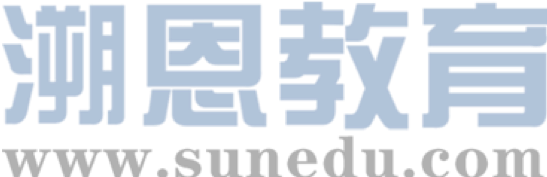 (4). Organize the ideas, using conjunctions if necessary.
s
Sample writing
Date
Event
Place
Strange things occurred in the countryside before the earthquake.       on  28 July 1976, Tangshan  was hit by an earthquake . More  than  400,000  people were dead or injured. And  the city was  nearly  ruined.               
           soldiers  and  medical  workers arrived and started rescuing and rebuilding work right after the quakes. Because of the government’s support and the people's efforts, we have built a new Tangshan .
Then,
Effect
However,
Following events
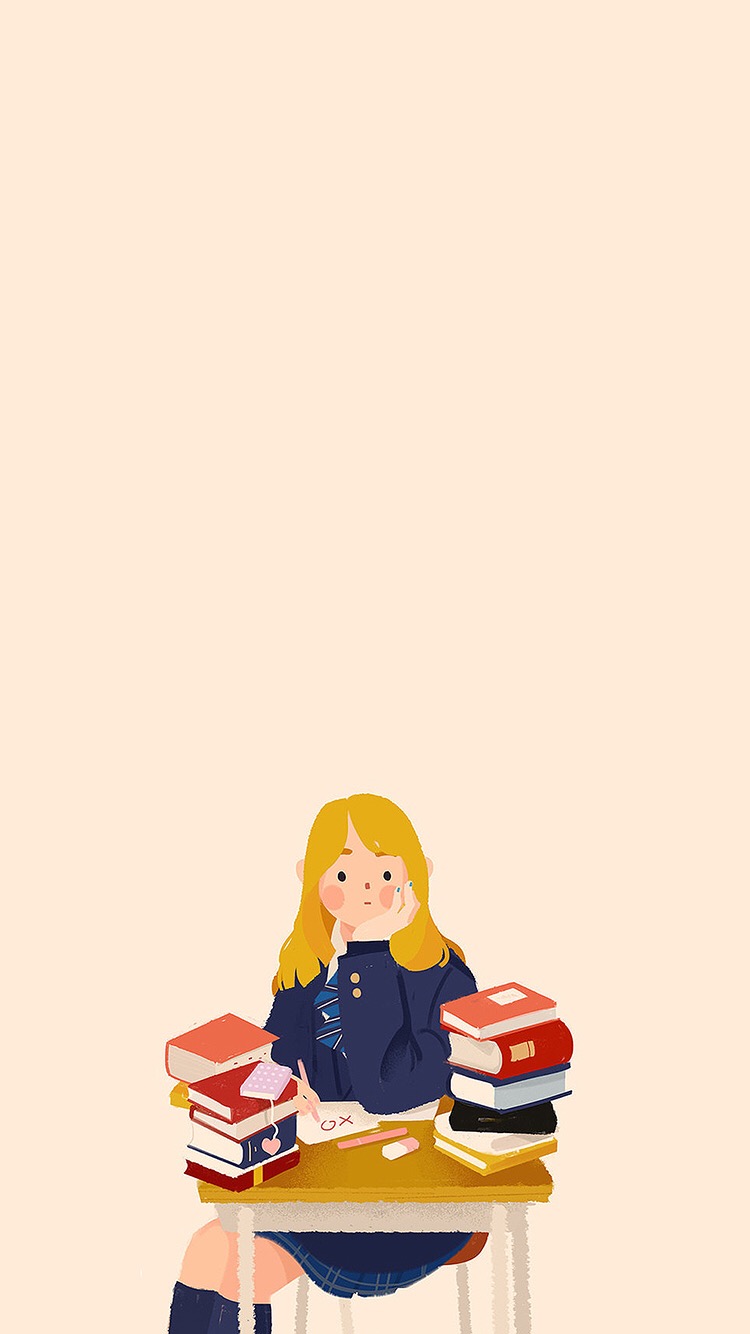 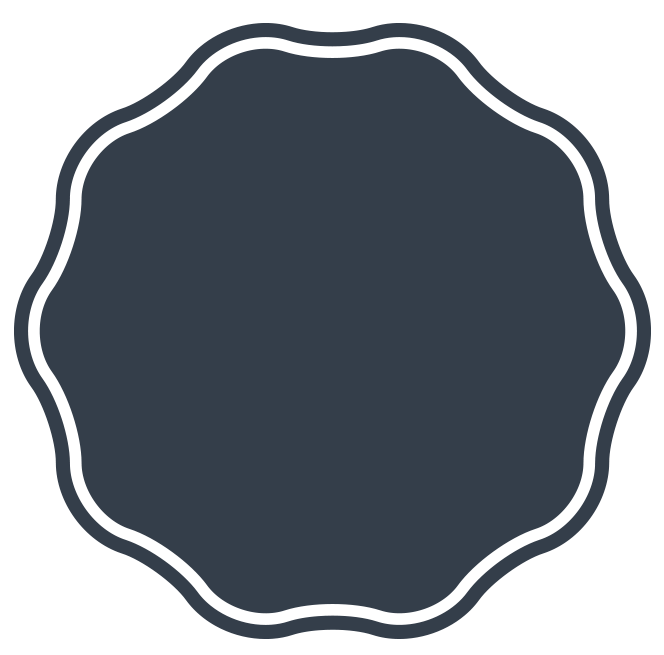 Summary:What have we learnt?
the rules of summary 
writing and ways of paraphrasing
structure and 
main points of a news report
How to 
write a summary of a news report
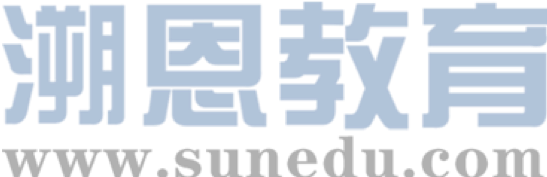 W
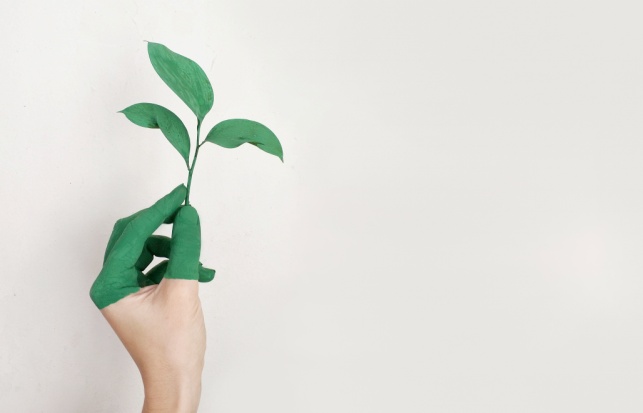 Homework
1.Review what you have learnt today.

2.Read another news report and  
  write a summary using the skills  
  you learnt in class.
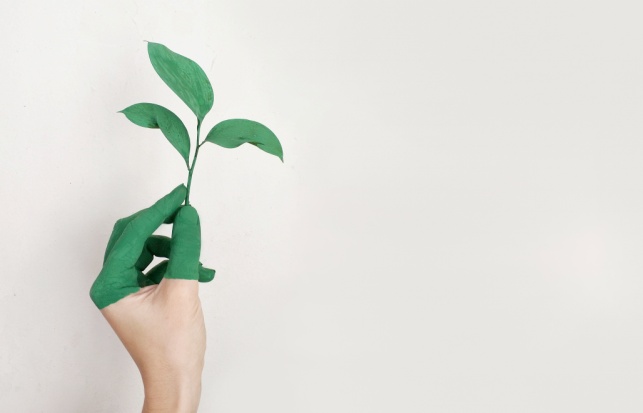 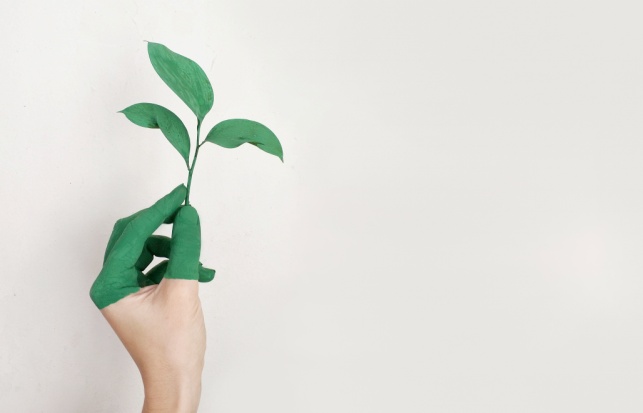 Thanks
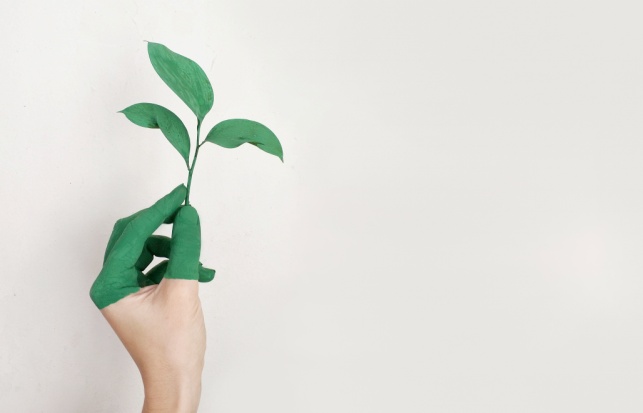 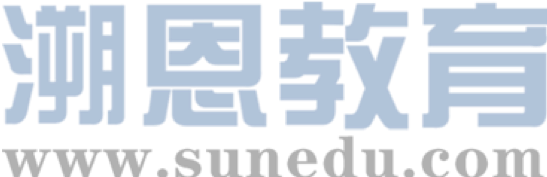 Paraphrase
Express the meaning of (something written or spoken or the writer or speaker) using different words, especially to achieve greater clarity.